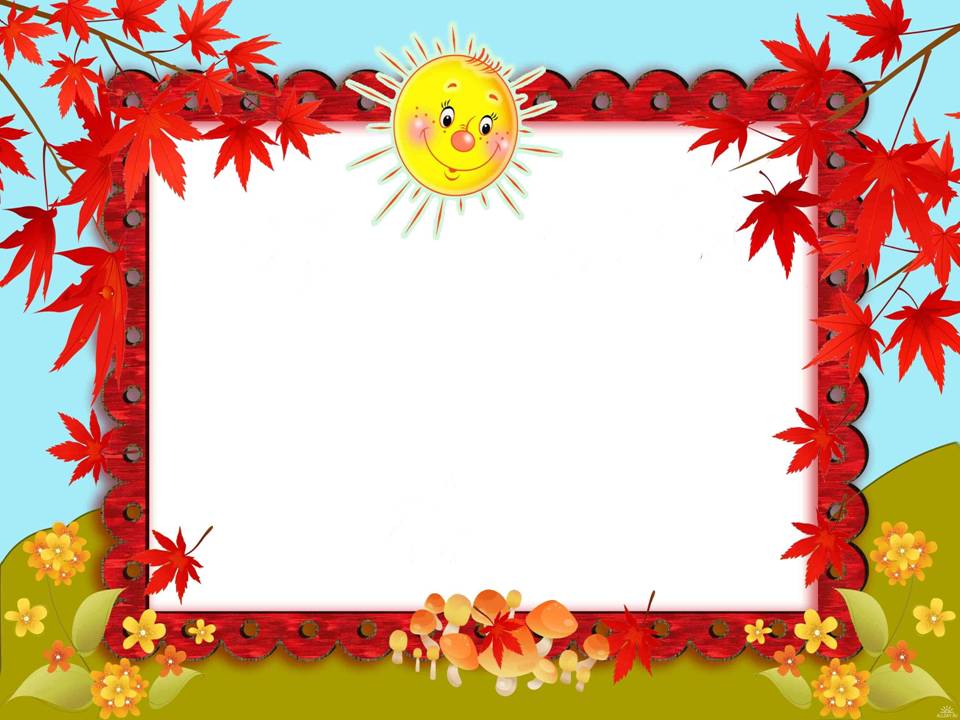 Волшебное царствоОсени
Урок обучения грамоте.
Фёдорова Т.Н.
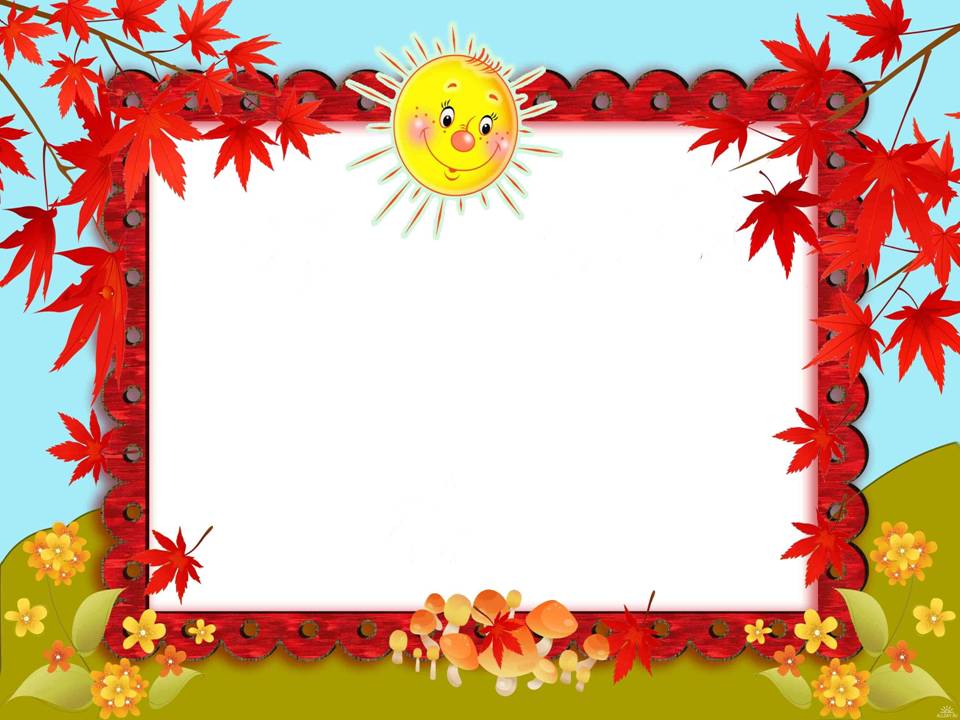 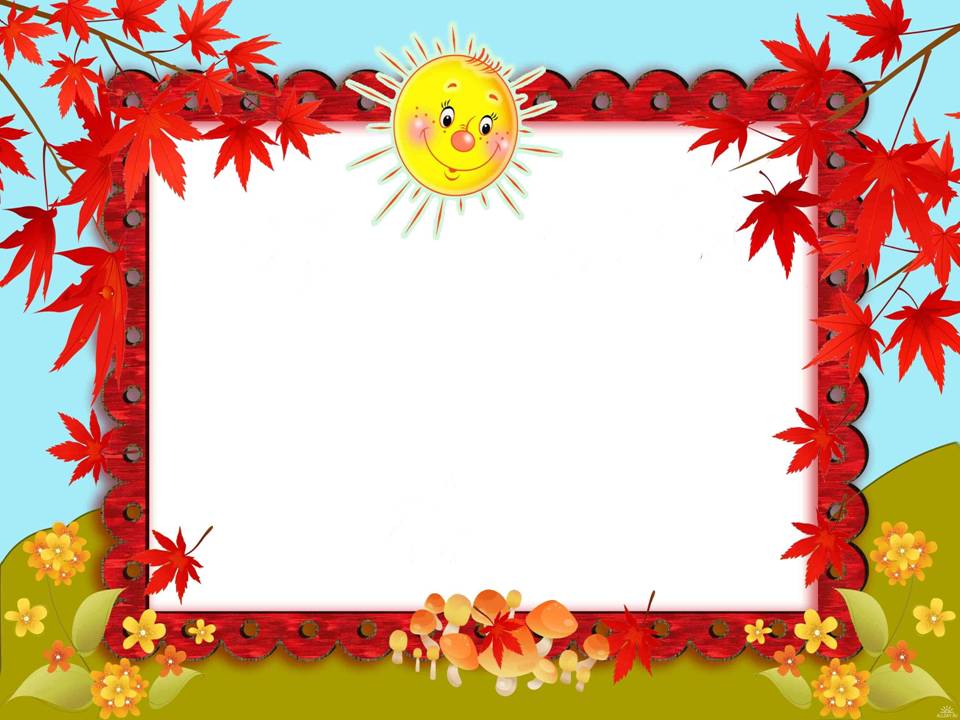 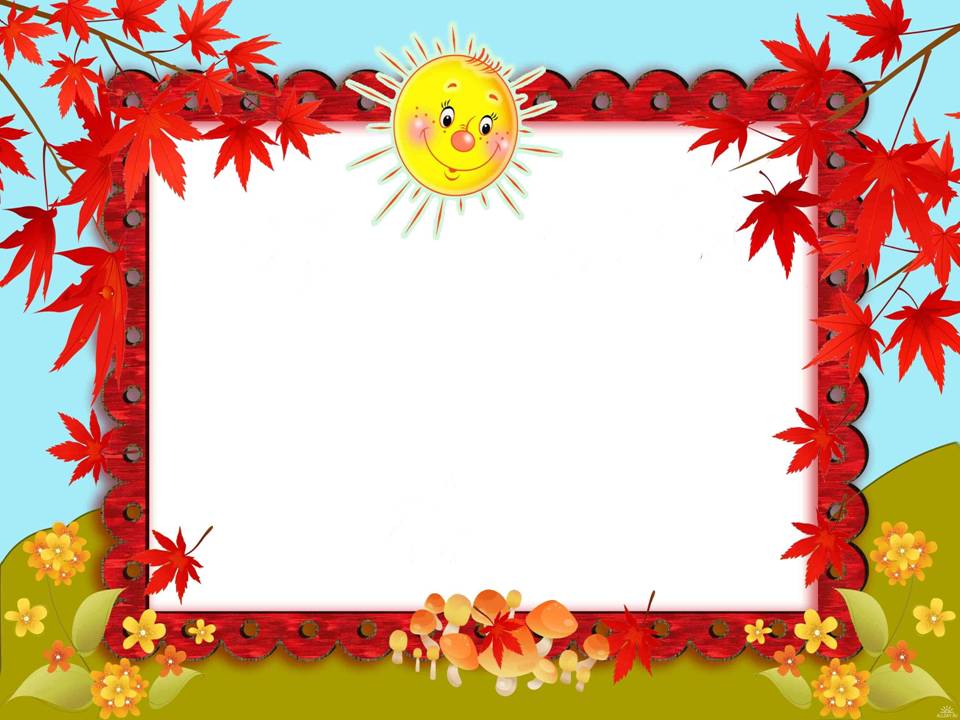 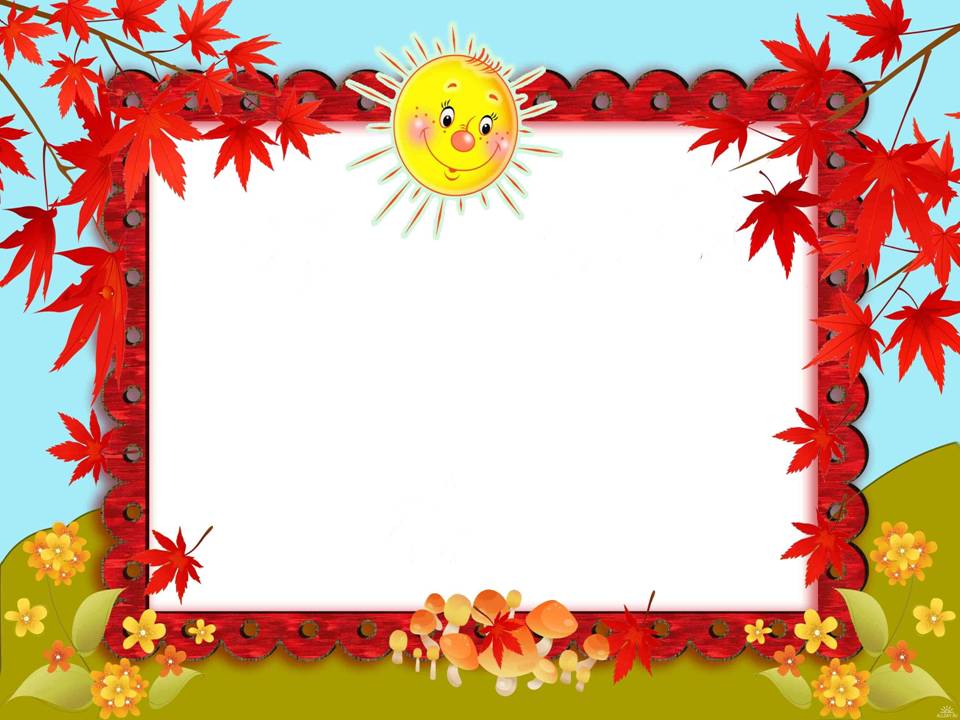 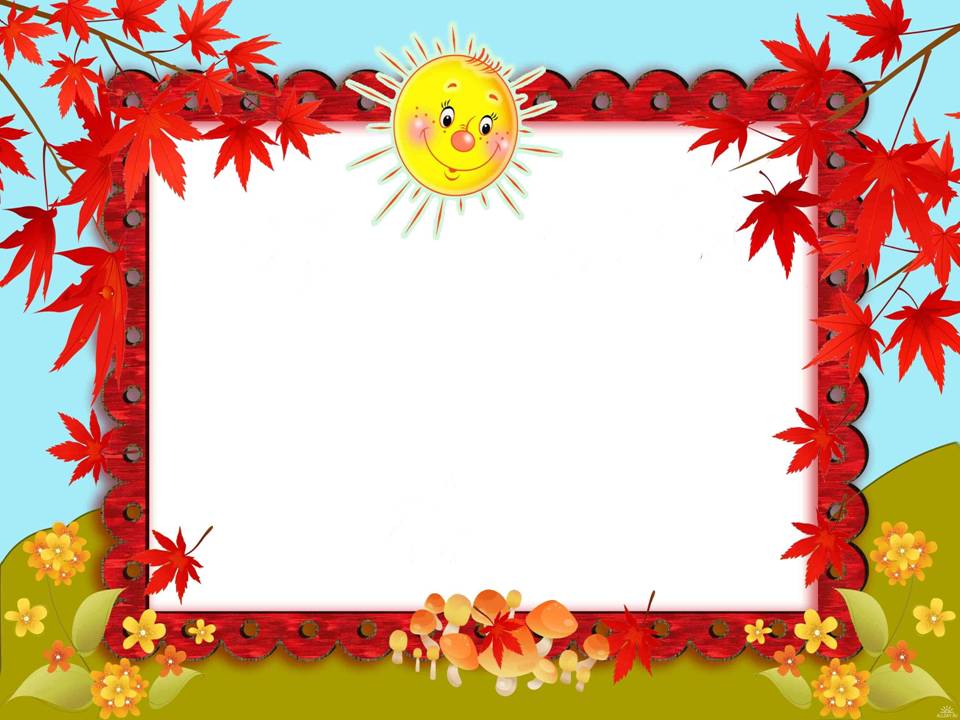 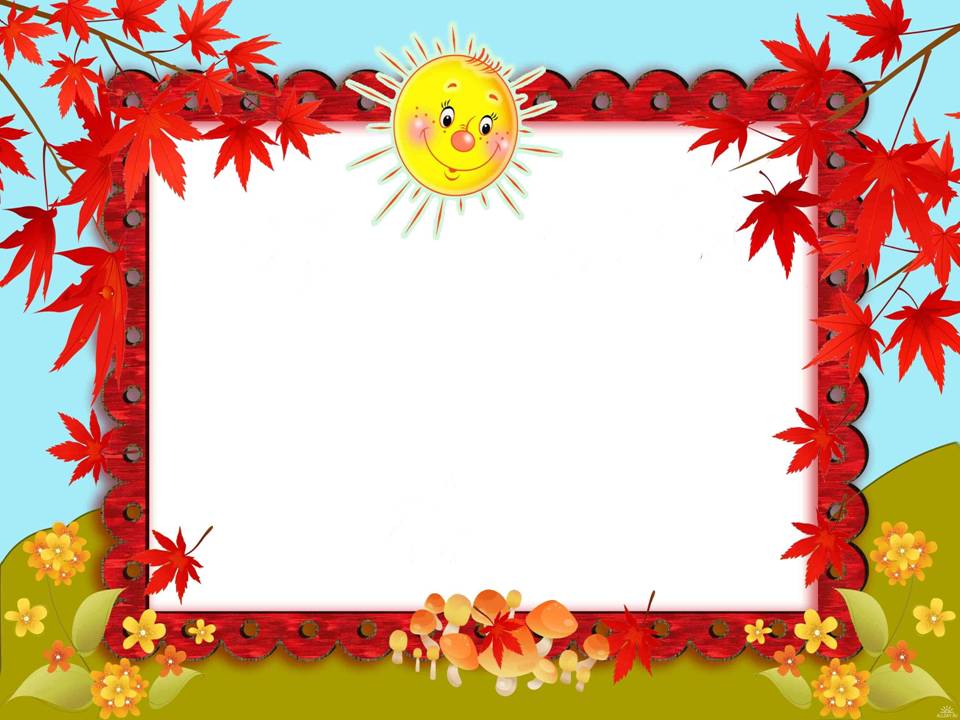 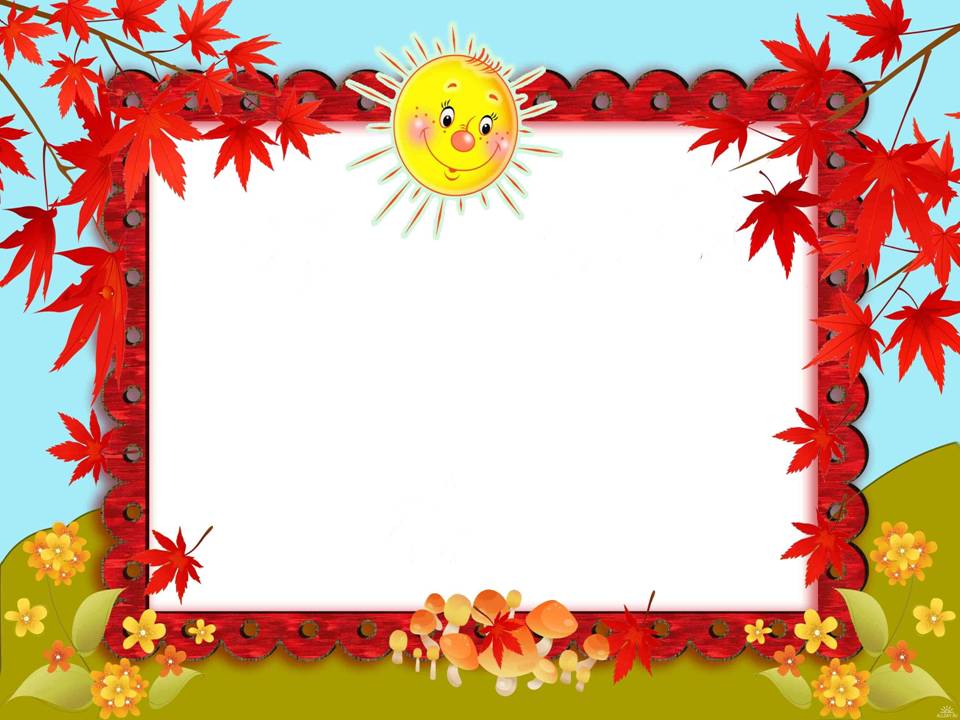 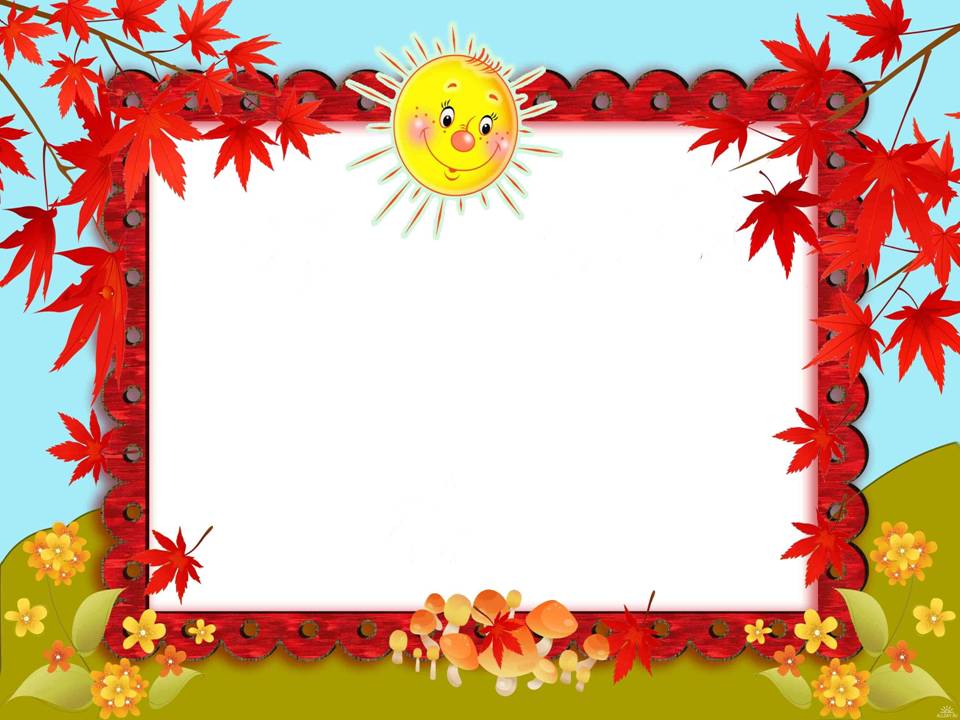 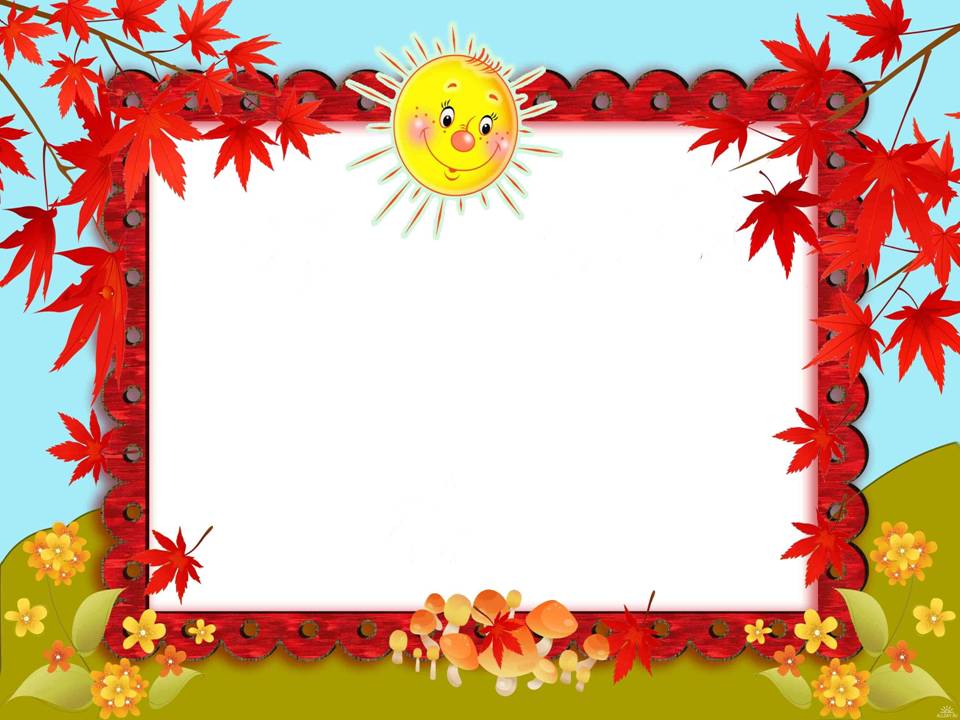 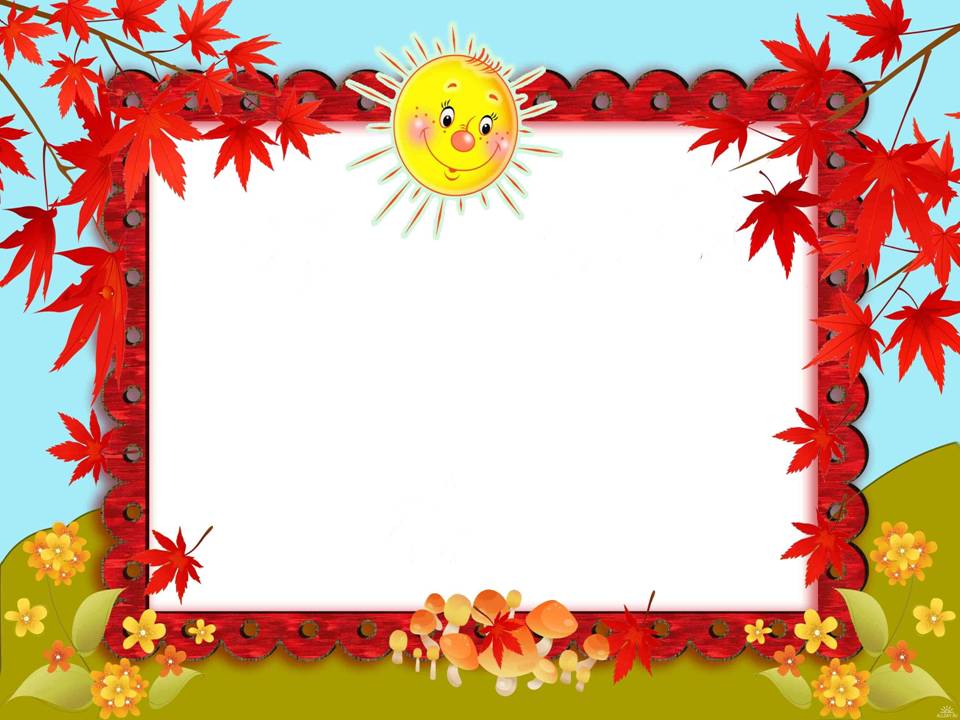 МОЛОДЦЫ! 
СПАСИБО ЗА УРОК!